Isotope ProductionUpdate Sept. 30, 2020
Kevin Jordan
+1-757-876-1742
Recent Activities
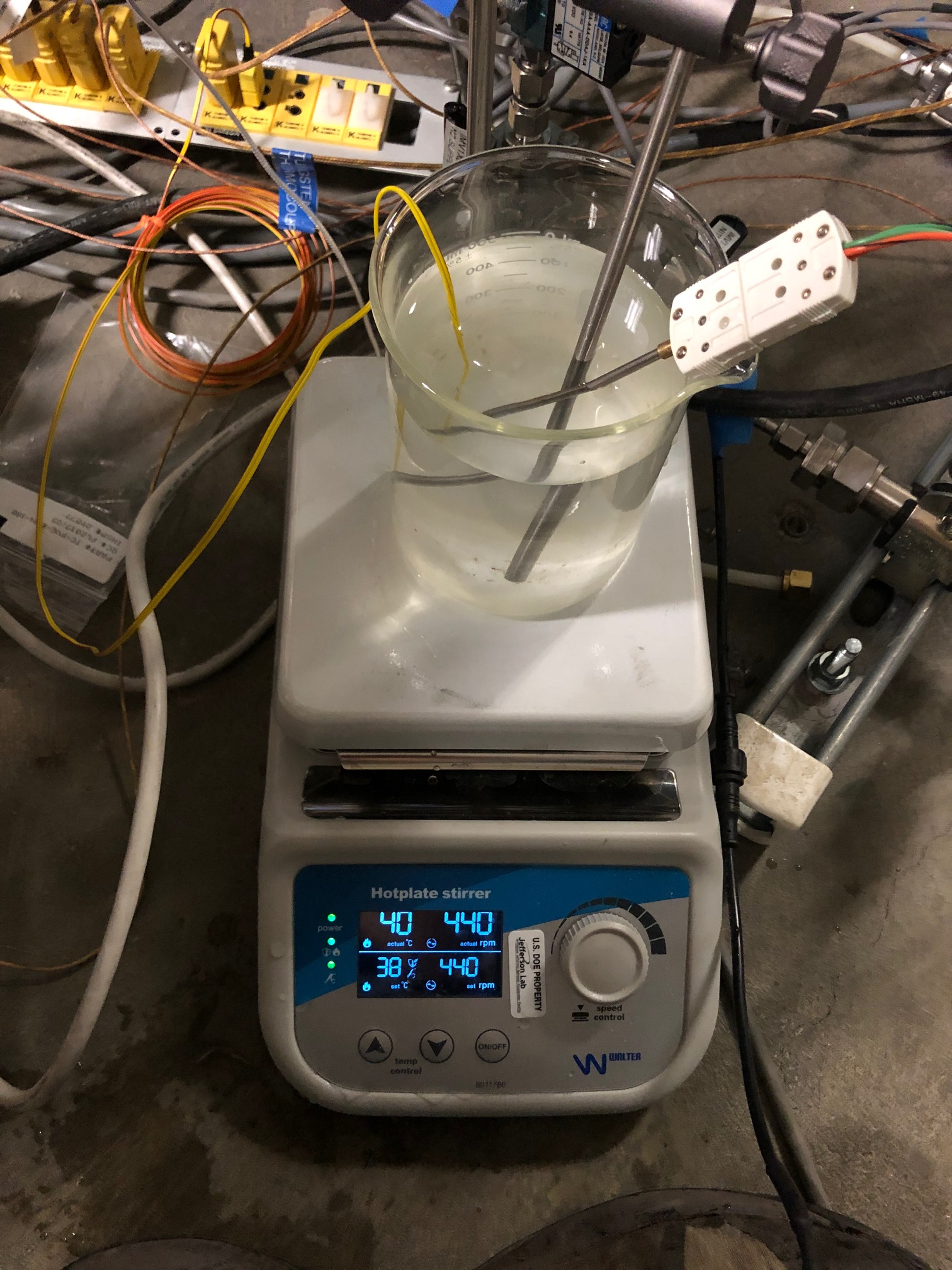 Sept. 14 – 18
LERF was run for isotope irradiations 
Sept. 23
Shield blocks were removed from the LERF truck ramp
Sept. 28
LCLS-II CM20 was removed from the LERF and transported to the test lab
Daily
Gamma spectroscopy performed on the irradiated Gallium sample
Calibration of temperature sensors
Things that need attention
Quarter CM cavity #3 HPA still tries on crowbar
Remove clean room from LERF vault and deliver to test lab

Extend side cooling plates on base
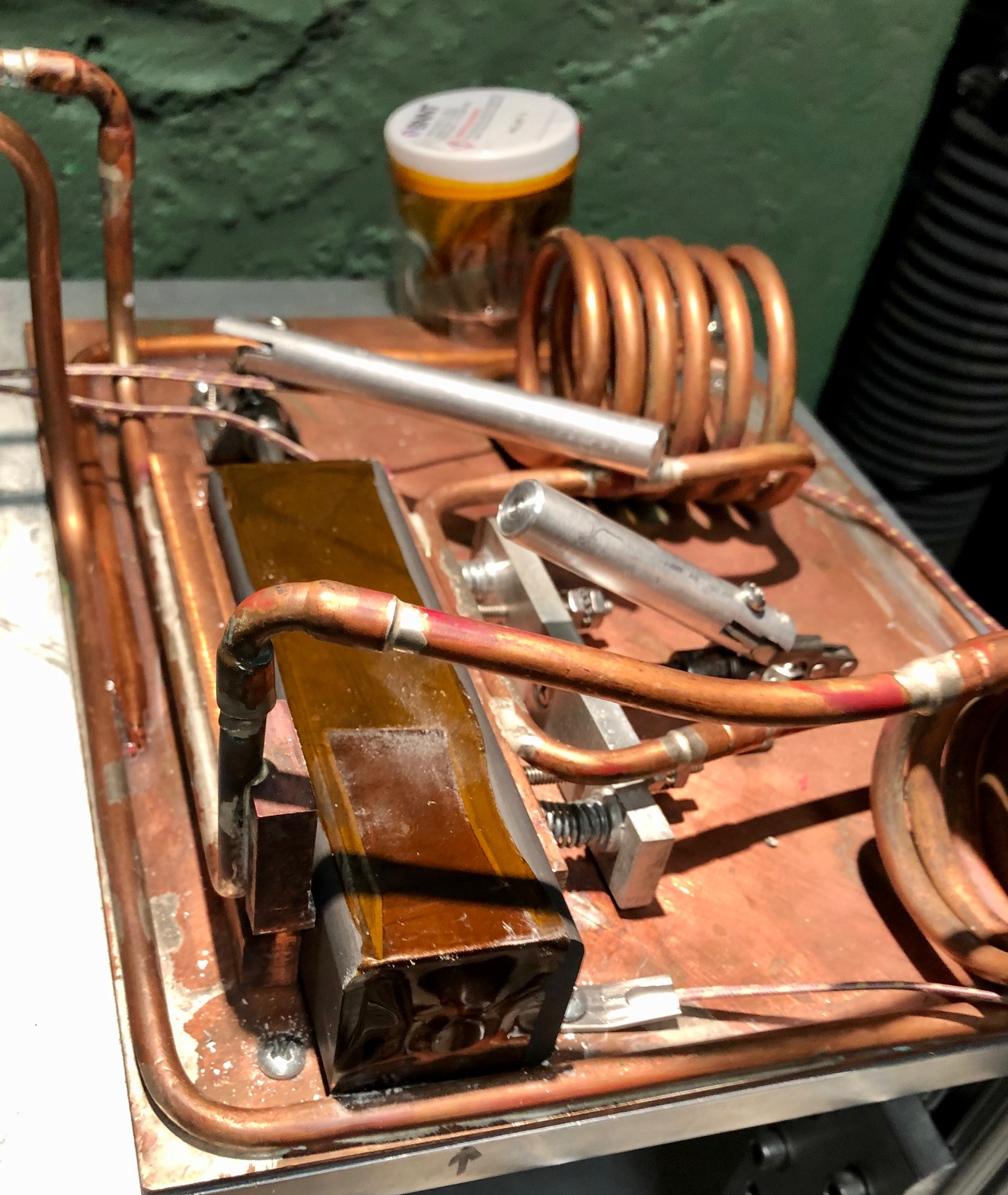 1kW THERMAL ANALYSIS FLUKA (SIDE PLATE EXTENSION)
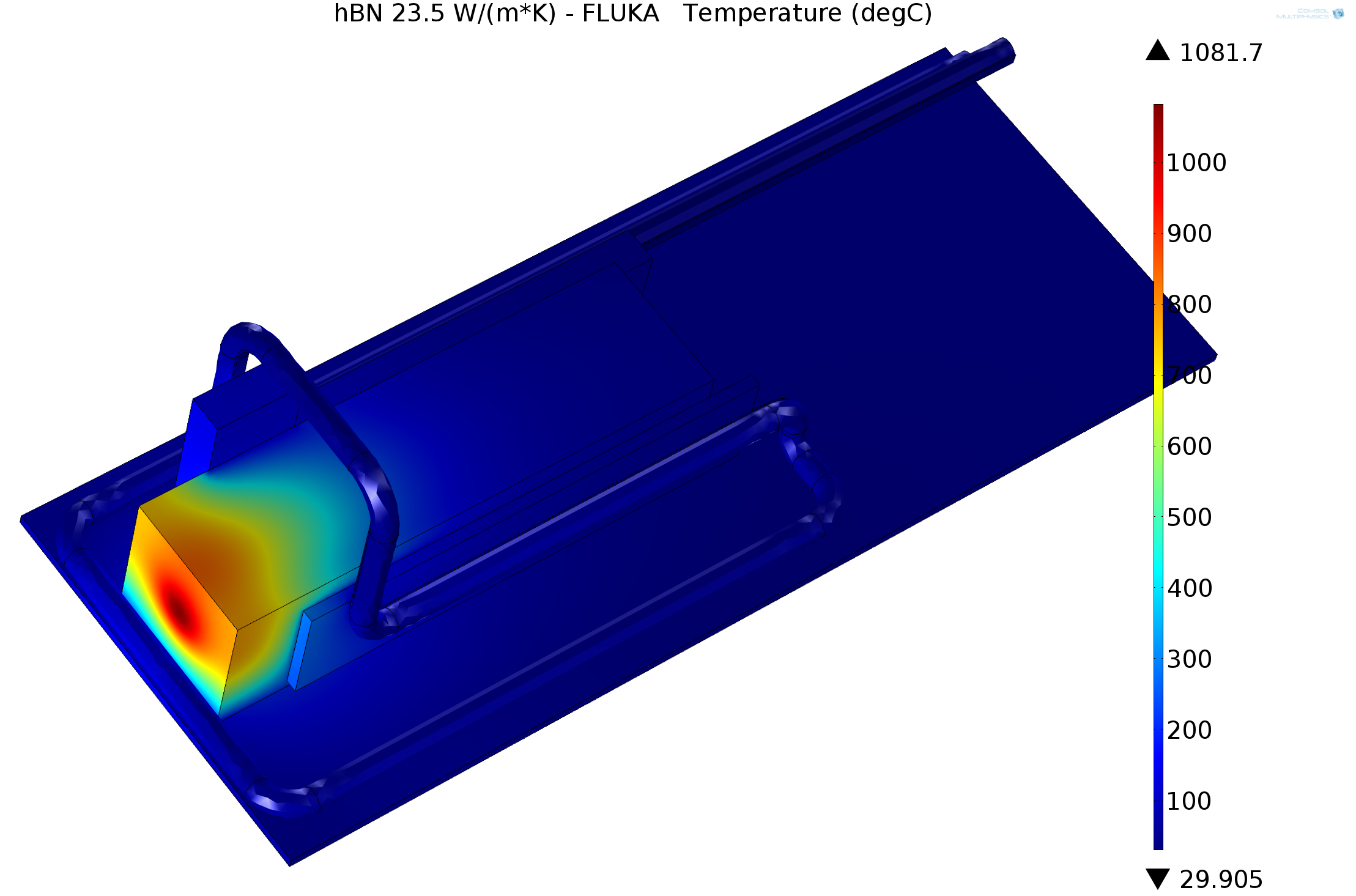 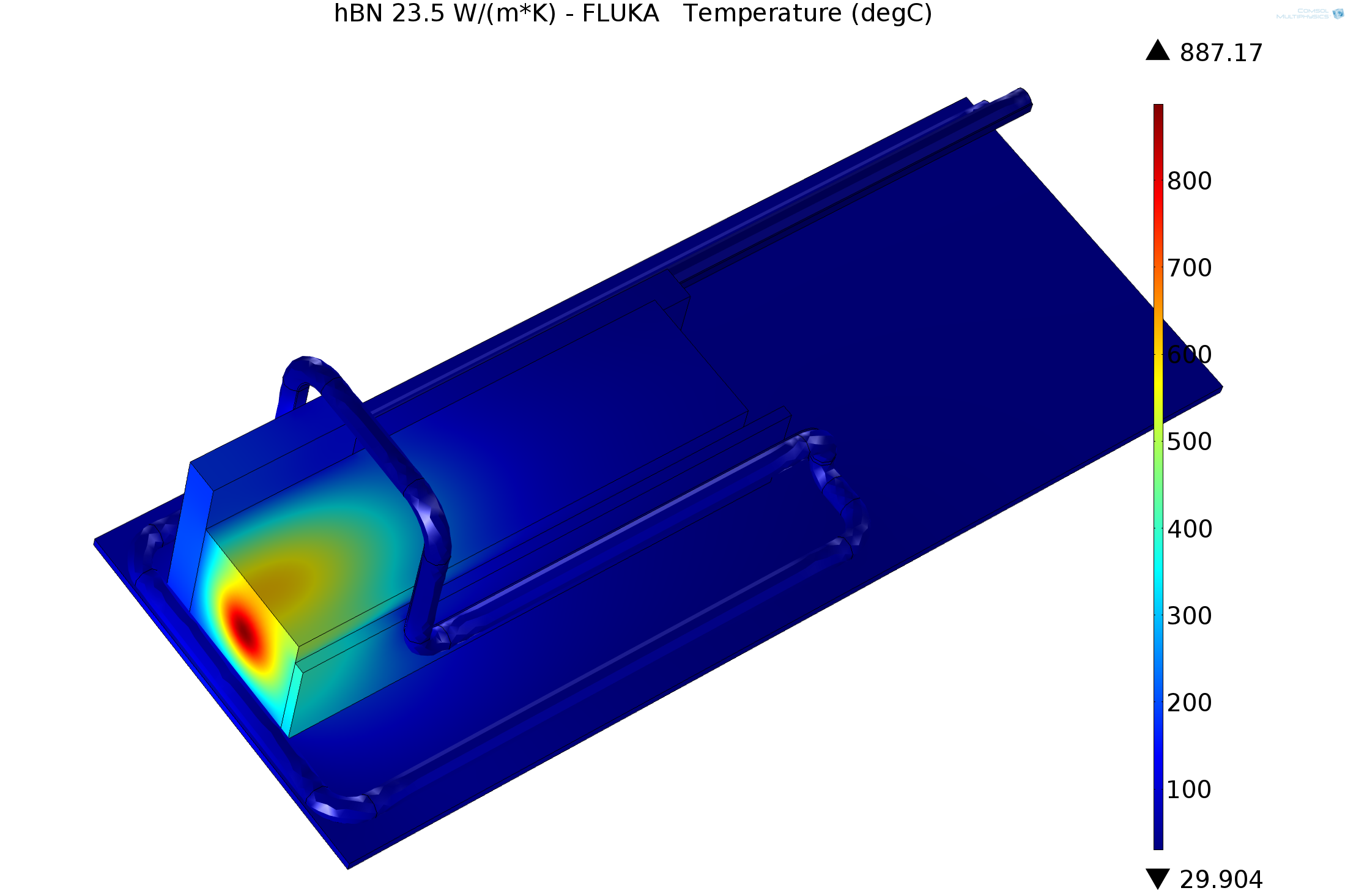 EXTENDED SIDE PLATES
CURRENT SIDE PLATES
JOE GUBELI
Wednesday, September 30, 2020
Future Activities
Week of October 12
ERR Review for 5 kwatt irradiation 
Week of October 26
Reinstall shield blocks
November 9 – 12
Re-run “Stack' arrangement using metallic Ga71 (1 hour, 100 watts)
Run solid block of graphite to validate temperatures (~20 minutes, 5 kw)
Run graphite crucible with natural occurring Gallium for 30 hours, this sample would not leave JLab - gamma spec done by RadCon to validate Fluka model
January 11 – 14
Possible “Stack” exposure w/metalic Ga71 to refine Fluka results
Run naturally occurring Gallium at 5 kw  
May (Depends on CHL status)
Run new 50 kw target at 5 kw to validate design & model